FHWA’s Freight Fluidity Program
Nicole Katsikides
Federal Highway Administration
Office of Freight Management and Operations
Importance of Analyzing Freight Fluidity
Provides understanding of multimodal, end to end flow of goods.
Identifies where bottlenecks are occurring and interrelationship with other modes/total supply chains.
Connects transportation and economic development discussions.
Illustrates the global, national and regional nature of freight infrastructure; encourage partnerships
Engages the private sector
Supports MAP-21 focus on freight
Supports Commerce, USACE, Agriculture, Energy and USDOT initiatives
[Speaker Notes: National
Support MAP-21
Use user perspective of freight to identify areas of greatest need
Support future freight programs (i.e. GROW AMERICA)
Develop or adjust programs to accommodate freight needs
State and Region
Understand the user perspective of freight 
Identify bottlenecks and opportunities
Invest in areas of greatest need
Plan for improvements and growth]
Fluidity Applications Throughout the U.S.
Federal
FHWA TRB workshop
FHWA/DOC/I-95 Analysis
North American Transportation Statistics Interchange
North American Fluidity System  implementation
Regional, Corridor and State
Border crossing (Texas)
State-level  (Maryland, Florida)
Metropolitan projects (Chicago)
Fluidity Examples
North American Fluidity Analysis:  Automotive Supply Chain with Border Crossing
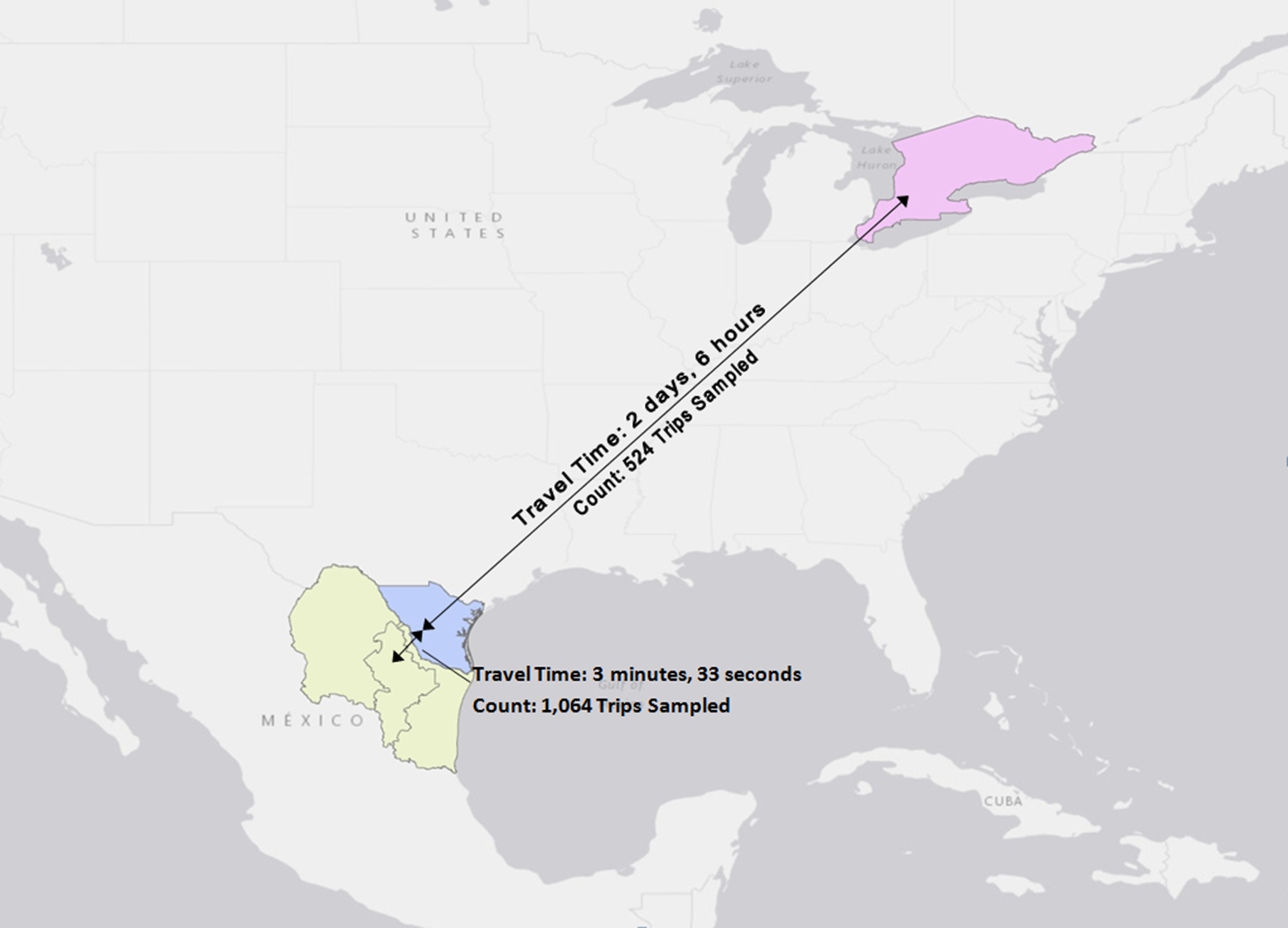 FHWA Probe Data Representation of the Same Automotive Supply Chain
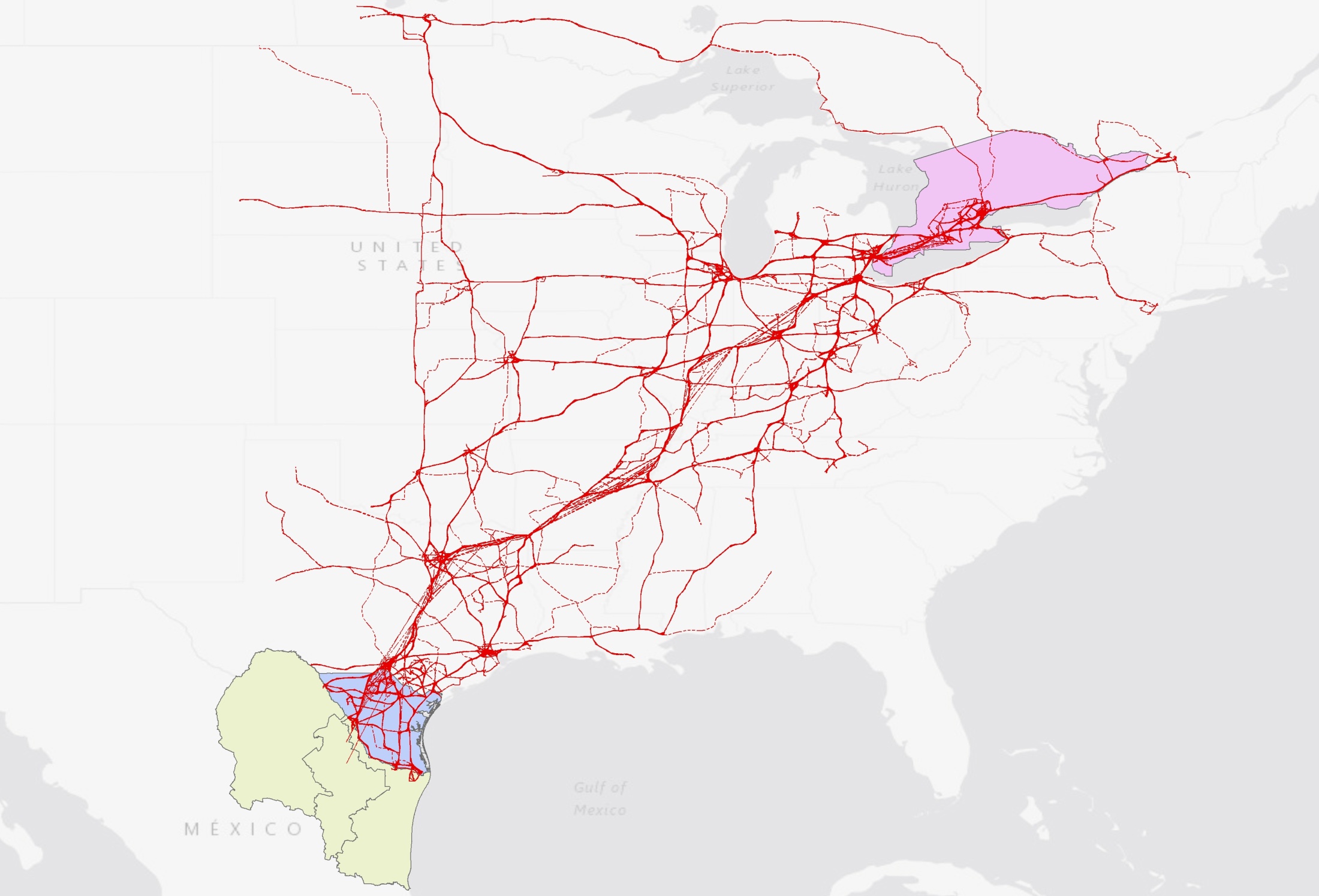 Multimodal Supply Chain Case Studies
Autos – General Motors auto parts
From US and NAFTA suppliers to auto assembly plant in Tennessee
Retail – Target® consumer goods
From Ports of Los Angeles/Long Beach and Seattle/Tacoma via Chicago to metropolitan New York
Electronics – Panasonic electronics
Between manufacturing and assembly facilities in San Diego and Tijuana
Agriculture – Soybean exports 
From Illinois farms to Louisiana port
Food – Perdue processed chicken 
From DelMarVa region to Mid-Atlantic markets
7
Case Example: Retail Supply Chain (Target)
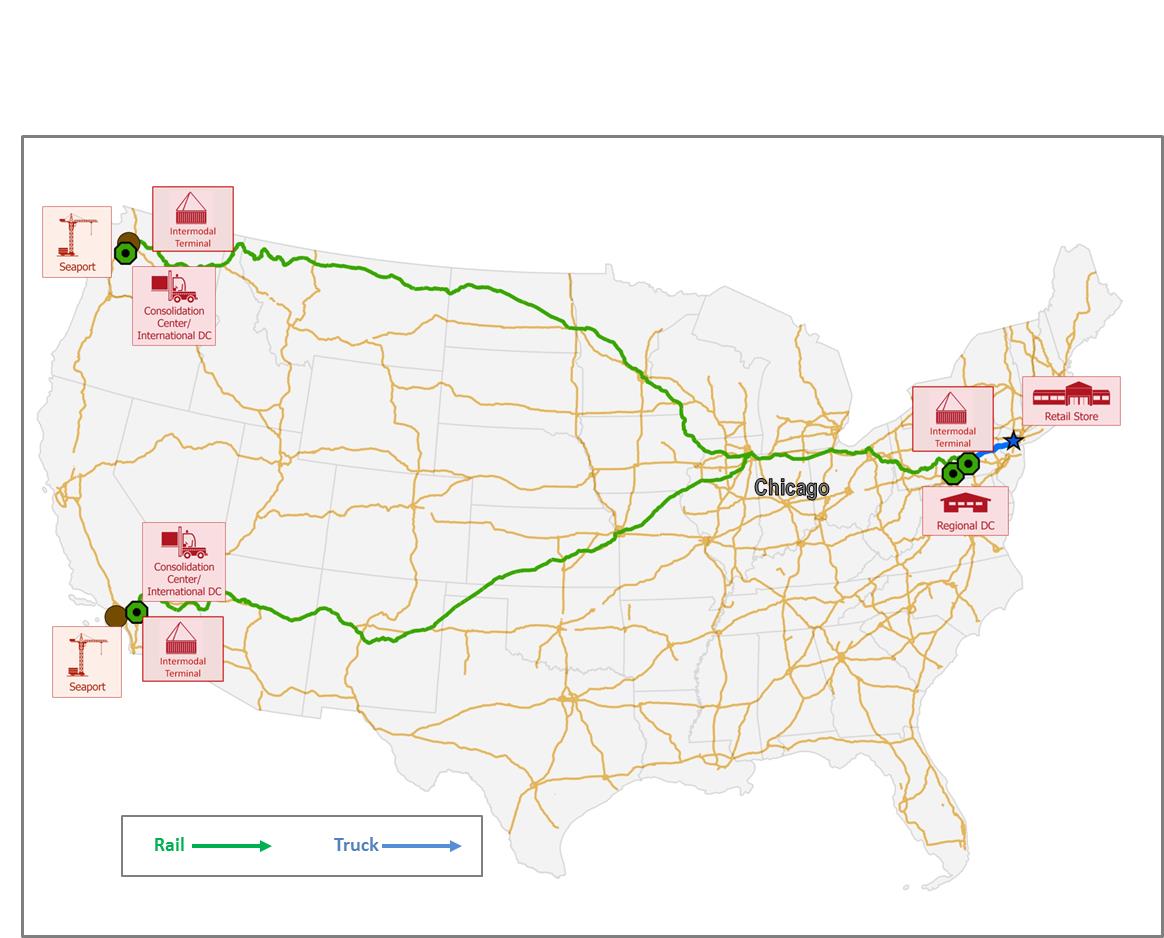 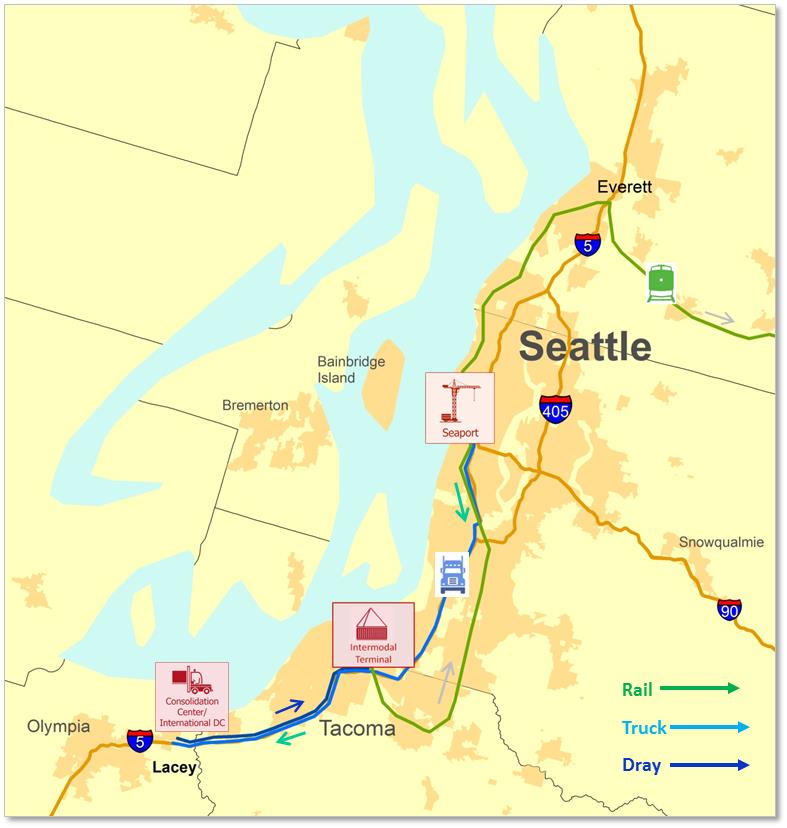 8
Fluidity Next Steps
Implement U.S. and potential North America fluidity measurement program.
Work with partners on continued supply chain analysis, state and regional analyses.
Improve data and analytical options.
For More Information:
Nicole Katsikides, Freight Performance Measures Program Manager
nicole.katsikides@dot.gov  
202-366-6993
10